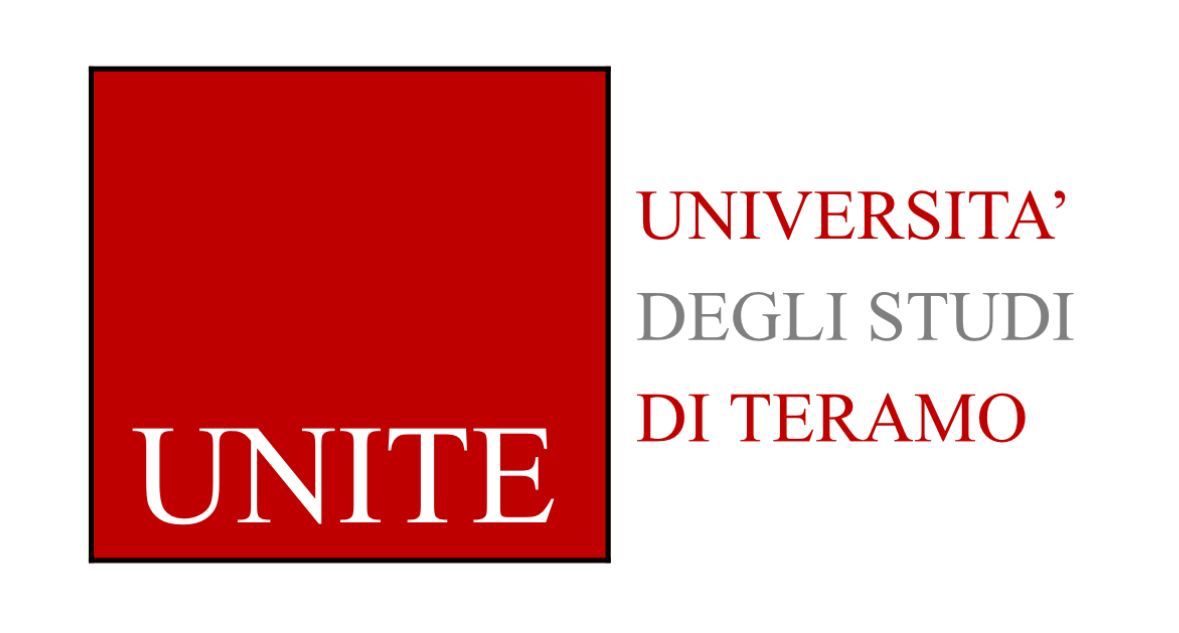 LEZIONE 5IL POSIZIONAMENTO, I VALORI E IL MANTRA DELLA MARCA
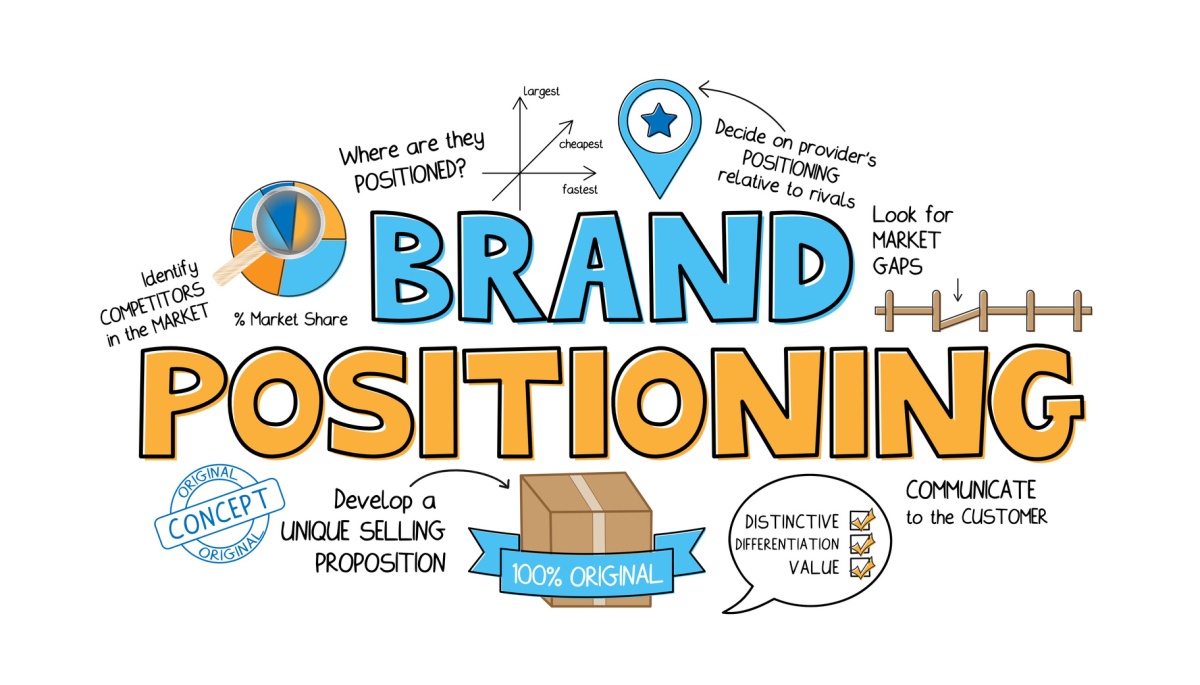 Il posizionamento della marca rientra fra le competenze della funzione marketing, la quale ha il compito di porre in essere gli interventi necessari a massimizzare la competitività del brand secondo la logica tipica di un processo di marketing management.
Lo studio di posizionamento ha lo scopo di:

﻿ identificare i benefici alla base della promessa formulata dalla marca ai consumatori (brand promise). Per questi ultimi, tale promessa deve risultare interessante, credibile e sostenibile nel tempo;

 far comprendere le occasioni di consumo dei propri prodotti, appropriandosi di un momento e/o di un luogo per cui il brand si propone.
Con il posizionamento, la marca cerca di inserirsi nella mente dei consumatori appartenenti al segmento di domanda al quale si indirizza, mediante lo sviluppo di associazioni mentali che consentono non solo di farsi notare e riconoscere, ma anche di prendere le distanze dai rivali ponendo in evidenza i propri elementi di differenziazione.
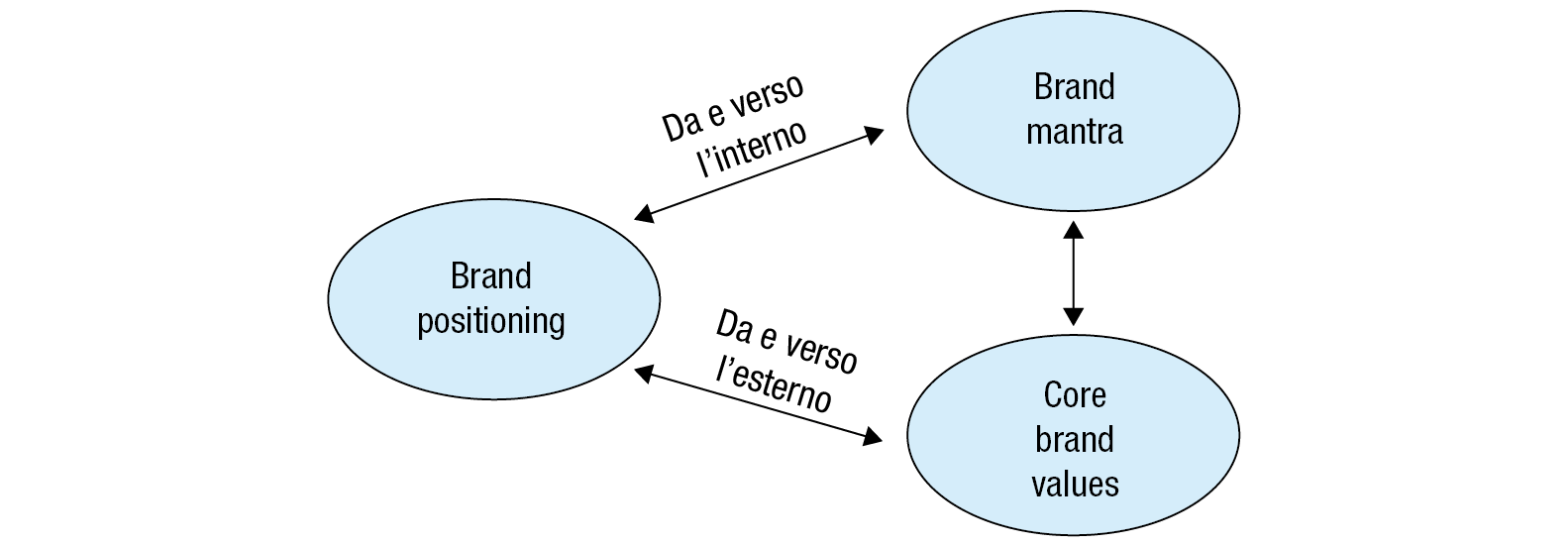 I mantra possono essere articolati in diversi elementi:

•   le funzioni della marca, descrivono la natura del bene/servizio o il tipo di benefici offerti sul piano funzionale, psico-sociale ed esperienziale. 
il modificatore descrittivo, permette di circoscrivere le funzioni della marca per chiarirne meglio la natura. 
il modificatore emotivo, fornisce un'ulteriore qualificazione in merito alle modalità con cui la marca garantisce i benefici promessi.
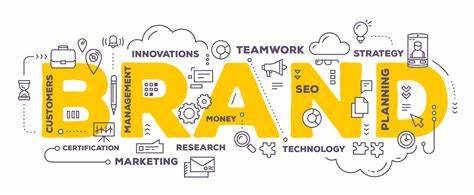 L’IDENTITA’ E I SEGNI DI RICONOSCIMENTO DELLA MARCA
Nella gestione dell'identità di marca, l'impresa è dunque impegnata in modo continuativo nell'ideazione, prima, e nella gestione, poi, di un insieme strutturato di segni in grado di agevolare il consumatore nell'identificazione e nella distinzione del brand rispetto alle alternative esistenti.
Tali segni, denominati «segni di riconoscimento» della marca, ne definiscono in primo luogo l'«identità visiva». 

«L'identita visiva può essere definita, in prima istanza, come una differenza e una permanenza al tempo stesso».
Rappresenta il primo elemento di comunicazione che collega la marca con il mondo esterno e interno all'azienda.
In linea di principio, la scelta dei segni di riconoscimento della marca dovrebbe rispondere ad alcuni criteri di base:

- ﻿memorizzabilità, poiché essi devono poter essere ricordati e riconosciuti con facilità;
- ﻿capacità di significazione, nel senso che tali segni devono evocare, nel target di riferimento, significati coerenti con le associazioni cognitive e affettive che la marca intende sviluppare, al fine di contribuire alla definizione della sua immagine;
- ﻿piacevolezza, dato che per suscitare l'interesse del consumatore verso la marca i segni di riconoscimento devono essere ricchi di immagini visuali e verbali, divertenti e interessanti;
- trasferibilità, perché la marca è sempre più chiamata a estendersi verso nuovi mercati tanto geografici quanto merceologici. In questa prospettiva, è opportuno che tale possibilità sia messa in conto già nella fase di ideazione del brand, evitando di adottare segni di riconoscimento tali da pregiudicarne la commercializzazione in altri contesti,
- adattabilità, nel senso che, al fine di evitare l'obsolescenza funzionale e simbolica della marca conseguente ai cambiamenti ambientali e/o negli schemi cognitivi dei consumatori, nel corso del tempo è necessario poter apportare modifiche ai suoi segni di riconoscimento;
- tutelabilità, in quanto il ritorno sugli investimenti sostenuti per lo sviluppo della marca è subordinato alla capacità di difendere i suoi segni da azioni illecite e da manovre competitive sleali, finalizzate a minarne le valenze distintive. 
È dunque essenziale che gli elementi identificativi della marca siano scelti nel rispetto dei criteri previsti dall'ordinamento giuridico, al fine di ottenerne la registrazione tanto in sede nazionale quanto internazionale.
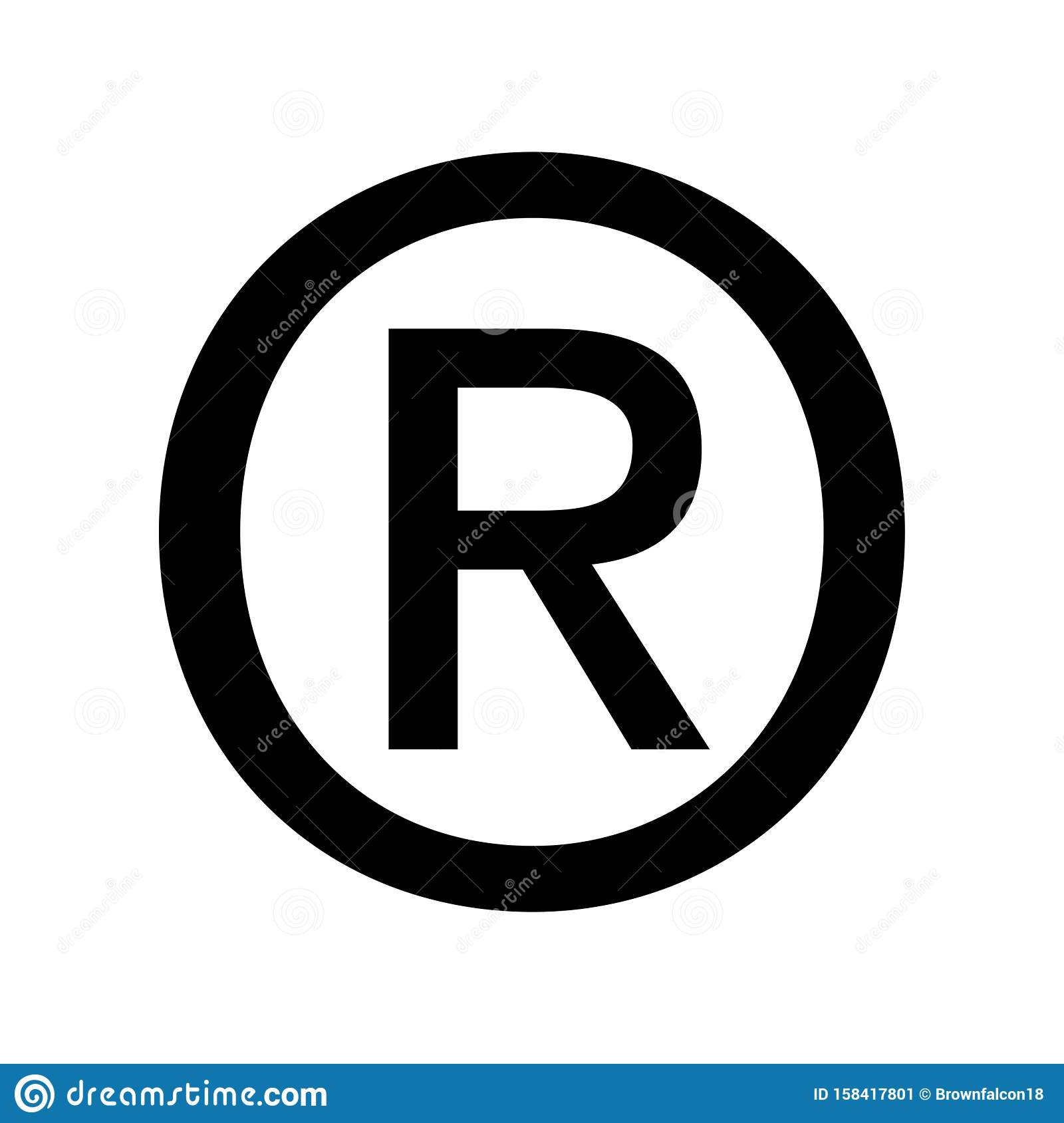 Il titolare di un marchio registrato ha il diritto di vietare ai terzi l'uso di:

un segno identico al marchio per beni o servizi identici a quelli per cui esso è stato registrato;
La definizione del brand name, ossia del marchio denominativo, rappresenta un passo essenziale per la costruzione del valore della marca. Se adeguatamente definito, infatti,
- il nome di marca cattura il tema centrale o le associazioni chiave di un prodotto in modo conciso ed economico. È dunque un efficace strumento di comunicazione, un elemento allusivo e fondativo dell'immagine del prodotto, dei suoi attributi nonché della sua personalità.
il brand name dovrebbe essere:

﻿ - semplice da pronunciare, scrivere e ricordare;
﻿ - distintivo, significativo e suggestivo;
﻿ - diverso, insolito e difficile da dimenticare;
﻿-  in grado di comunicare in maniera rapida e immediata al consumatore informazioni rilevanti riguardo agli attributi di prodotto e/o ai bisogni soddisfatti.
LOGHI E SIMBOLI
Se il nome è il cuore della marca, gli elementi visivi, quali appunto i loghi, giocano spesso un ruolo critico nella costruzione dell'identità del brand, posto che «quasi due terzi degli stimoli che arrivano al cervello passano attraverso il sistema visivo».
Quando uno stimolo visivo è in grado, a prima vista, di richiamare univocamente una certa marca, significa che ha saputo imprimersi con forza nella mente degli individui generando un'associazione di primaria importanza, come nel caso del colore lilla scelto da Milka e divenuto un fortissimo richiamo visivo attribuibile in modo unico a questa marca di cioccolato.
I loghi sono la prima forma di comunicazione della marca e ne consentono una rapida identificazione. Naturalmente, per tutti i beni e servizi è importante essere immediatamente riconoscibili, ma per alcuni lo è maggiormente.
La leggibilità è il principale requisito di un buon lettering, ma non deve essere trascurata la sua capacità di esprimere il carattere della marca e alcune sue peculiarità.
La realizzazione del logo implica anche la selezione dei colori con i quali raffigurarne gli elementi costitutivi. Si tratta di un aspetto importante, posto che i colori sono identificativi di attributi, qualità e proprietà. La psicologia del colore sostiene che il colore è una sensazione che viene recepita dal nostro cervello e che provoca determinati sentimenti ed emozioni.
il carattere visivo dei loghi li rende facilmente riconoscibili e, pertanto, facilita l'identificazione dei prodotti ai quali sono applicati. Prima ancora di significare, infatti, il logo identifica.
Un logo, pertanto, dovrebbe permanere stabile nel tempo, limitandosi ad apportare gli aggiustamenti gradualmente necessari. Cambiare il logo ex abrupto è un'operazione rischiosa e onerosa.
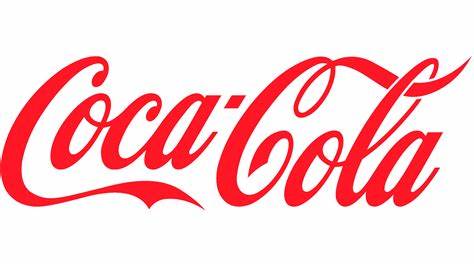 Il logo è spesso l'immagine che il consumatore tende a collegare più facilmente a una marca e perciò non può ridursi a un simbolo esteticamente gradevole. Esso deve saper condensare l'identità, la personalità e l'essenza della marca. La sua progettazione è dunque un momento fondamentale del processo di costruzione dell'identità di marca.